Unit 1 Foundations of American Government
Chapter 1: Principles of Government
What is “government?”
-The institution through which a society makes and enforces its public policies. What are public policies? 

There are many different types of governments… Can we name a few? In which type of government do we live and practice in the United States?
State= What does this word mean?
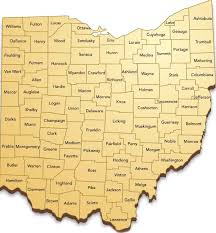 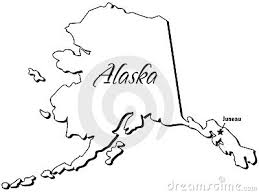 Separation of Church 
						and….

-Not so much. In government, state is considered a body of people in a particular place that has the authority to create and enforce law.
What does sovereign mean??
-the state has the ability to supreme and ultimate power within its own territory.
-Has there ever been a state take advantage of this?
-What was done? Has another nation ever stepped in to stop it?
Writing v. Government
How can writing play any part in government?
See map on Pg. 5
Preamble
What is it?
-Please read pages 7 and 8 in small groups and we will come back together as a class and discuss.